МБДОУ «Красносопкинский детский сад «Аленка»
НОД по ознакомлению с окружающем миром 
Тема:  «От ложки до книжки»

Старший дошкольный возраст (5-6 лет)
Воспитатель :Зыль Алена Игоревна 



КРАСНАЯ СОПКА 2020
Цель: обобщить знания детей о производстве, значении и разнообразии бумаги в нашей жизни.
Задачи:
 формировать и поддерживать интерес детей к миру природы; обогащать представления о связях между природными явлениями; 
научить определять качество бумаги и свойства; развивать словесно-логическое мышление, воображение и творчество; 
воспитывать бережное отношение к природе, ее охране: желание бережного использования бумаги.
Материалы и оборудование: использование ИКТ; столы для экспериментирования;
емкость с водой; 
деревянные предметы: матрешка, кубик, ложка; разные листы бумаги, конверт с письмом, посылка.
Раздаточный материал: Ножницы; тарелочки с бумагой разных видов, плотности и назначения; посуда для эксперимента с водой.
Сюрпризный момент Стук в дверь. Заходит почтальон  и приносит посылку. В этой посылке письмо от Незнайки .
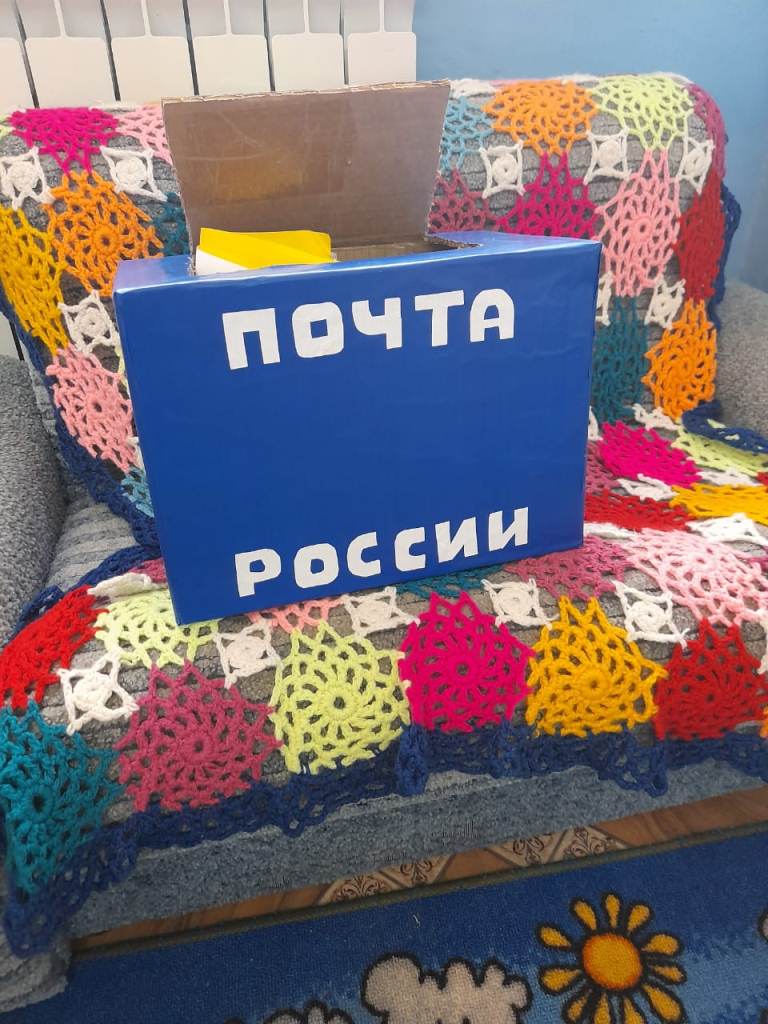 Экспериментальная деятельность
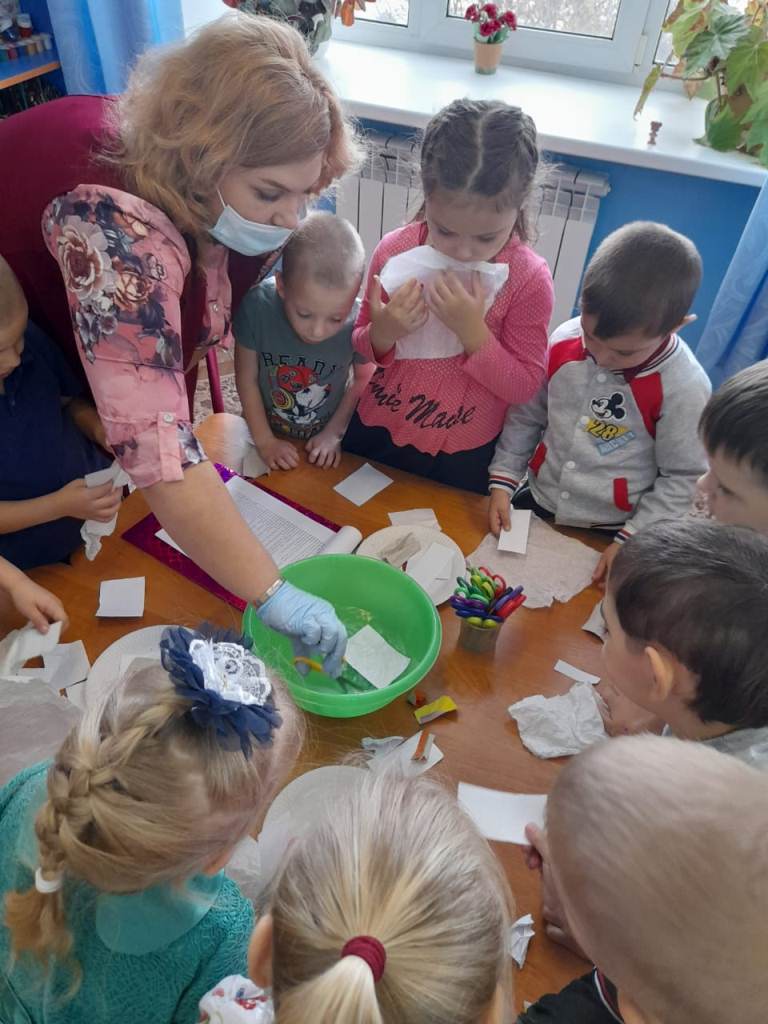 Спасибо за внимание !!!
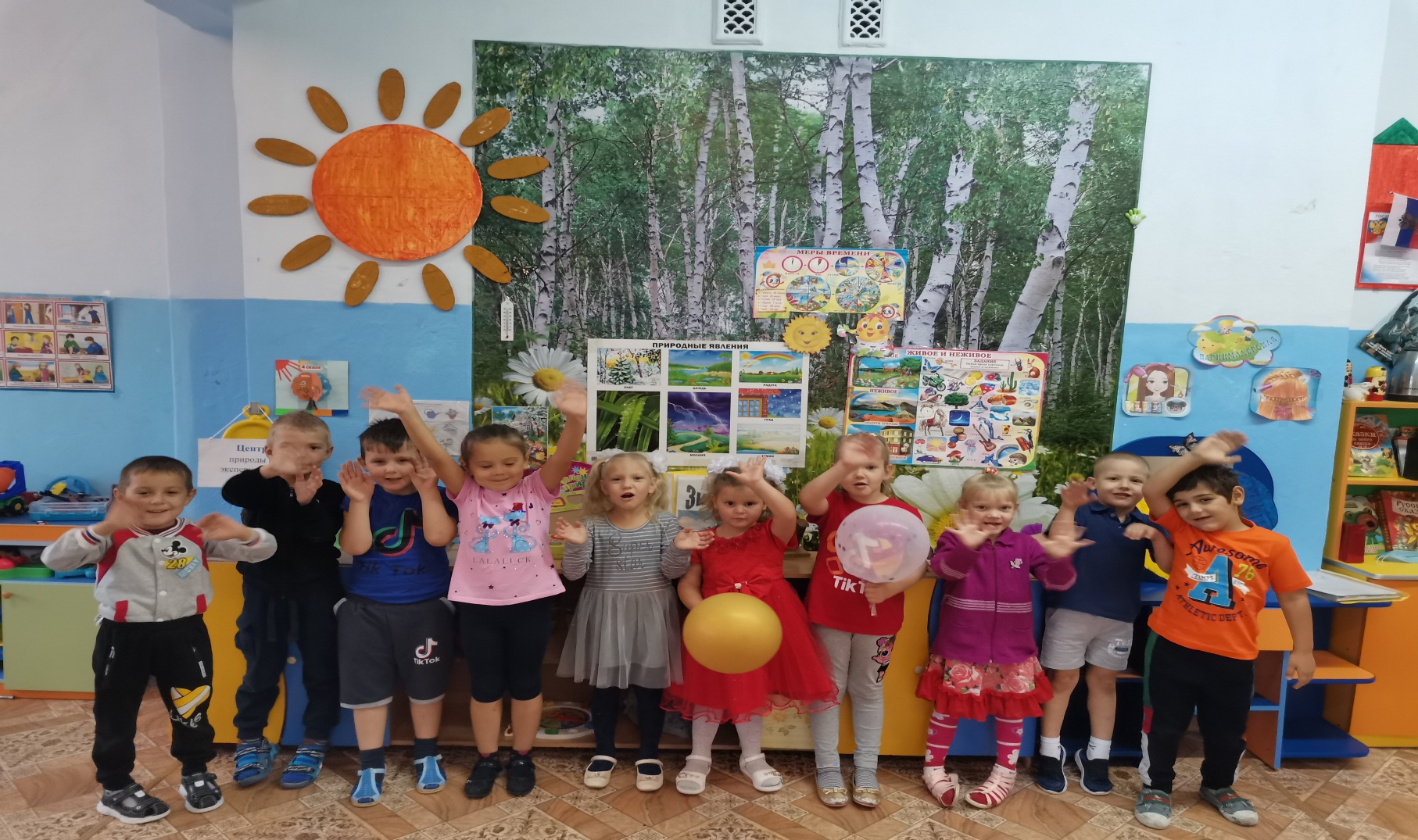